DT Unit Overview
Term 6 - Construction
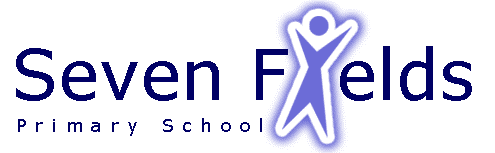 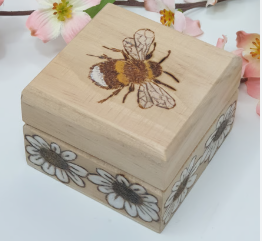 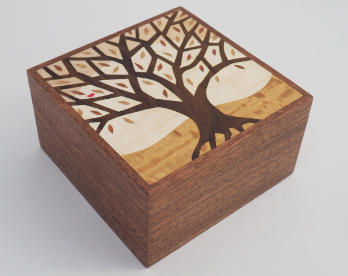 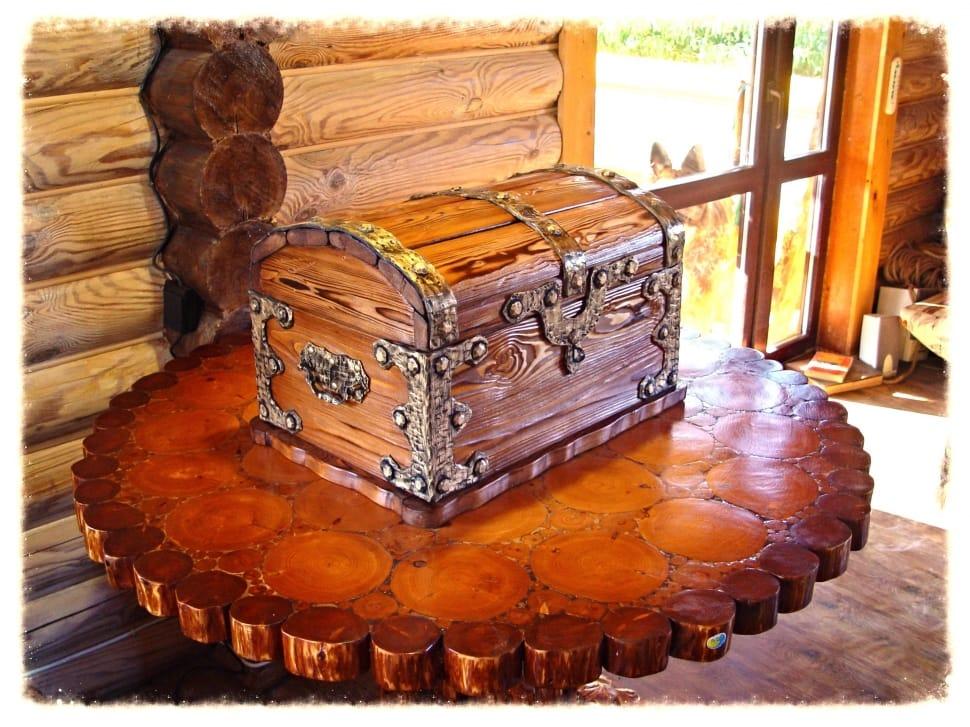